Berufseinstieg für Historiker*innen
PD Dr. Mareike Menne
Heidelberg, 11.6.2022
[Speaker Notes: HINWEIS: Möchten Sie auf dieser Folie ein anderes Bild verwenden? Markieren Sie das Bild, und löschen Sie es. Klicken Sie nun auf das Symbol "Grafik" im Platzhalter, und fügen Sie ein eigenes Bild ein.]
Agenda
Ankommen, Themenspeicher
Fachnahe Arbeitsmärkte
Fachferne Arbeitsmärkte
F&A
Abschluss
2
Themenspeicher – im Seminar beantwortet
Promotion:
Was sind die typischen Anlaufstellen zur Finanzierung/zum arbeiten während der außeruniversitären Dissertation?
Ist der Doktortitel zwingend notwendig, um an Berufsmarkt zu bestehen?
Was sind die Möglichkeiten, ins Ausland zwecks Promotion zu gehen?
Ist Promovieren sinnvoll?
Berufsfelder:
Welche Berufsfelder bieten sich nach einem Geschichts- und philologisch orientierten Studium an (Romanistik/Germanistik)?
Per Quereinstieg in den Lehrerberuf – an wen muss man sich wenden?
Welche Berufe/Berufswege kann man bereits mit einem B.A. begehen?
Berufsorientierung:
Gibt es Praktikumsstellen, die im Besondere zu empfehlen sind, um „über den Tellerrand“ zu schauen?
Gab es / hatten Sie einen spezifischen Berufswunsch und wie/durch was hat sich dieser verändert?
Divers:
Wie ist es möglich zu netzwerken, wenn man nicht über das angeborene „Talent“ hierzu verfügt?  Siehe Literaturtipp auf www.brotgelehrte.de/heidelberg 
Wie findet man normalerweise Jobs als Hiwi am Seminar selbst?
Breite Spezialisierung oder Nischenspezialisierung? Wie flexibel sollte man mit seinen Themen sein?
Wie wichtig ist Vitamin B?
3
Themenspeicher – schriftlicher Nachgang
Inwieweit steht GeschichtsabsolventInnen der Arbeitsbereich des Kulturtourismus offen bzw. wie groß ist dieser Stellenmarkt?  Siehe Datei „Kulturtourismus“ auf www.brotgelehrte.de/heidelberg
Wie früh sollte man mit der Berufsorientierung beginnen? Wie bezieht man Berufsorientierung konkret ins Studium ein?
Indikator persönlicher Druck. Formaler Plan: Berufsorientierung bereits vor dem Studium, während des Studiums Verfeinerung z.B. hinsichtlich Arbeitgeber, Tätigkeitsprofil etc.
Kulturelle Praxis: hohe Spannbreite von linearen Plänen in die Beamtenlaufbahn bis hin zur permanenten Anpassung und Neuplanung, z.B. aufgrund von Krankheit, Umzug, Care Arbeit, Neuorientierung. Daher die Überlegung: Was brauche ich, um gut arbeiten und leben zu können? Und dann durch Ausprobieren und Gespräche herausfinden, in welchen Arbeitskontexten dies gegeben ist. 
Einbezug ins Studium: Inhaltliche Ausrichtung: Sind die Inhalte, die ich gern dauerhaft bearbeiten würde, an meinem Standort angeboten? Falls nicht: Standortwechsel, Anreicherung durch virtuelle Angebote/MOOCs oder SummerSChools etc. an anderen Standorten.
Sind an meinem Studienstandort die Branchen vertreten, die mir wichtig sind? Z.B. Verlage, Bühnen, politische Vertretungen? Falls nicht: Frühzeitig Kontakte dorthin aufbauen, etwa über Mitgliedschaften (BücherFrauen e.V.), temporäre Projekte (Regie- oder Dramaturgieassistenz), persönliche Verbindlichkeit (Praktikum bei Abgeordneten etc.).
4
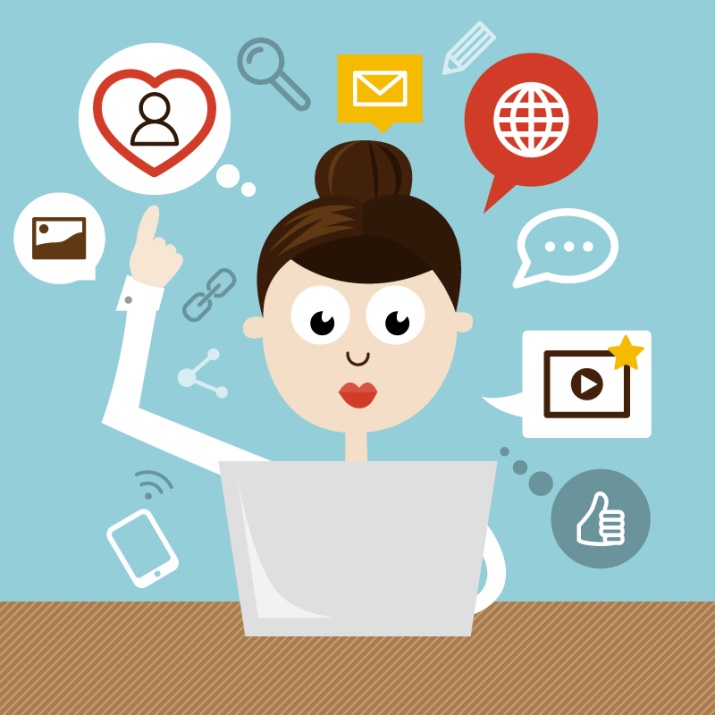 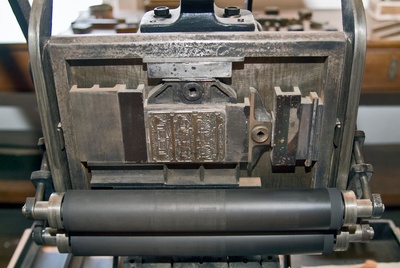 Fachnahe Berufe
5
Fachnahe Berufe
6
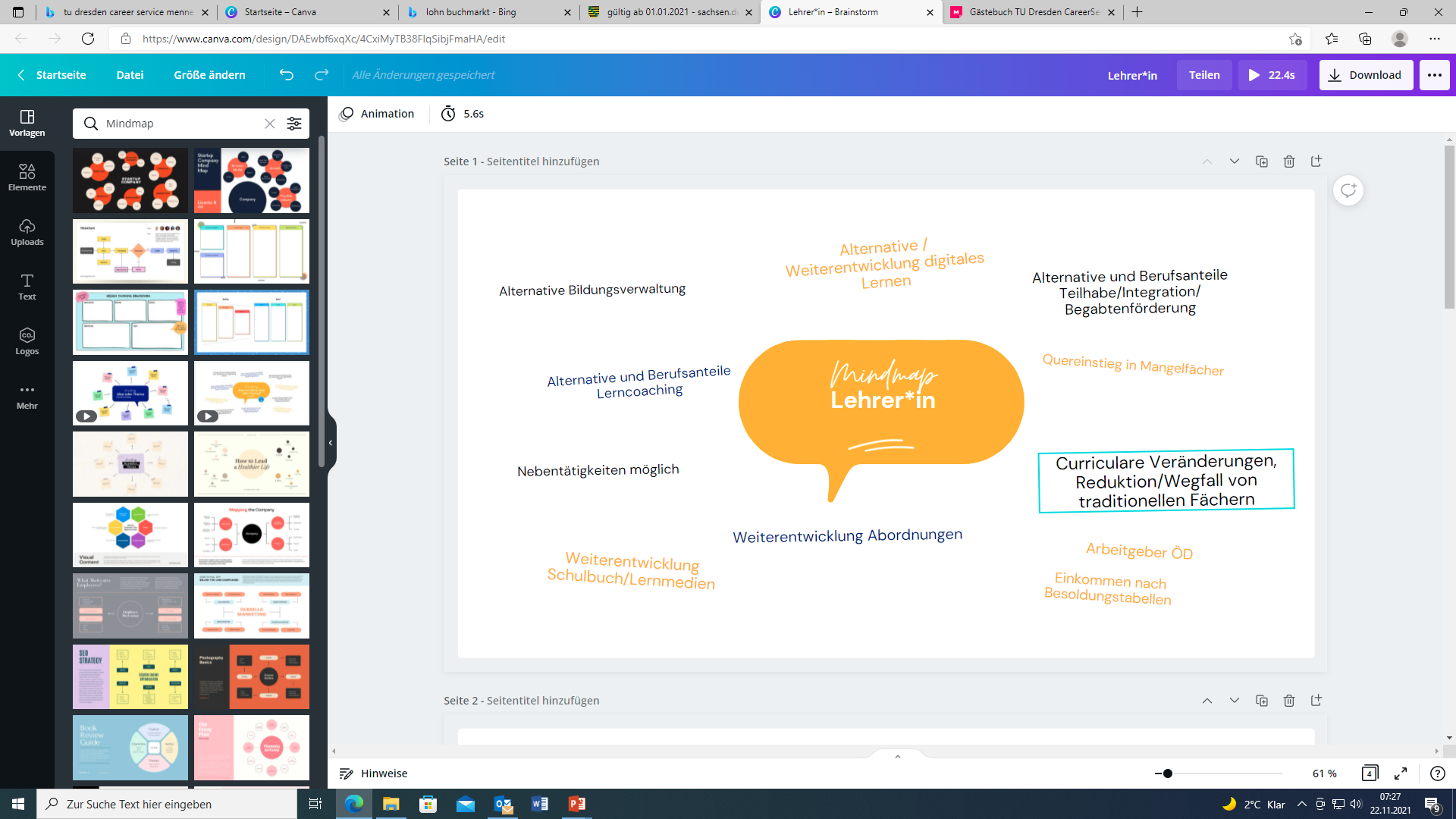 7
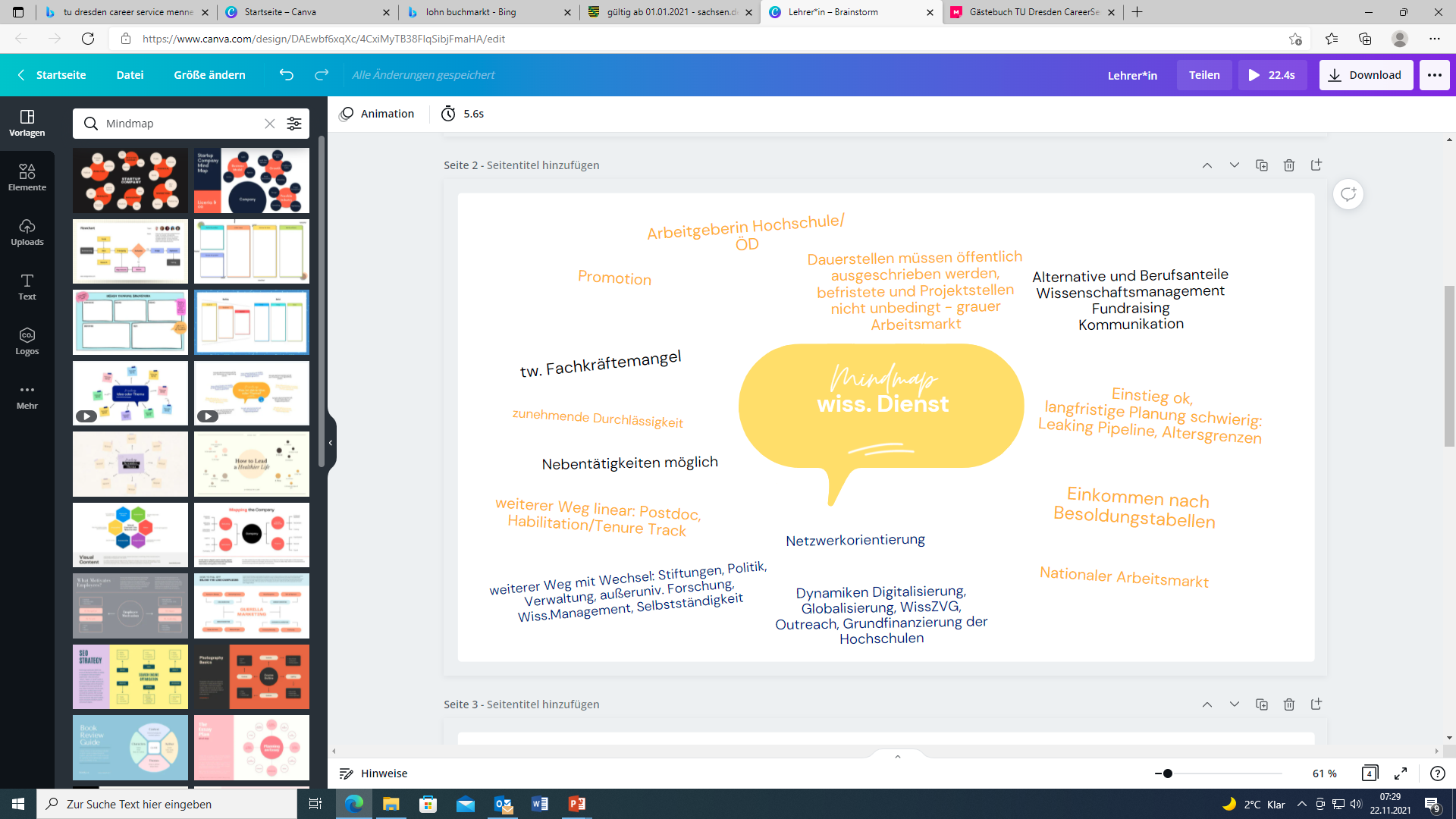 8
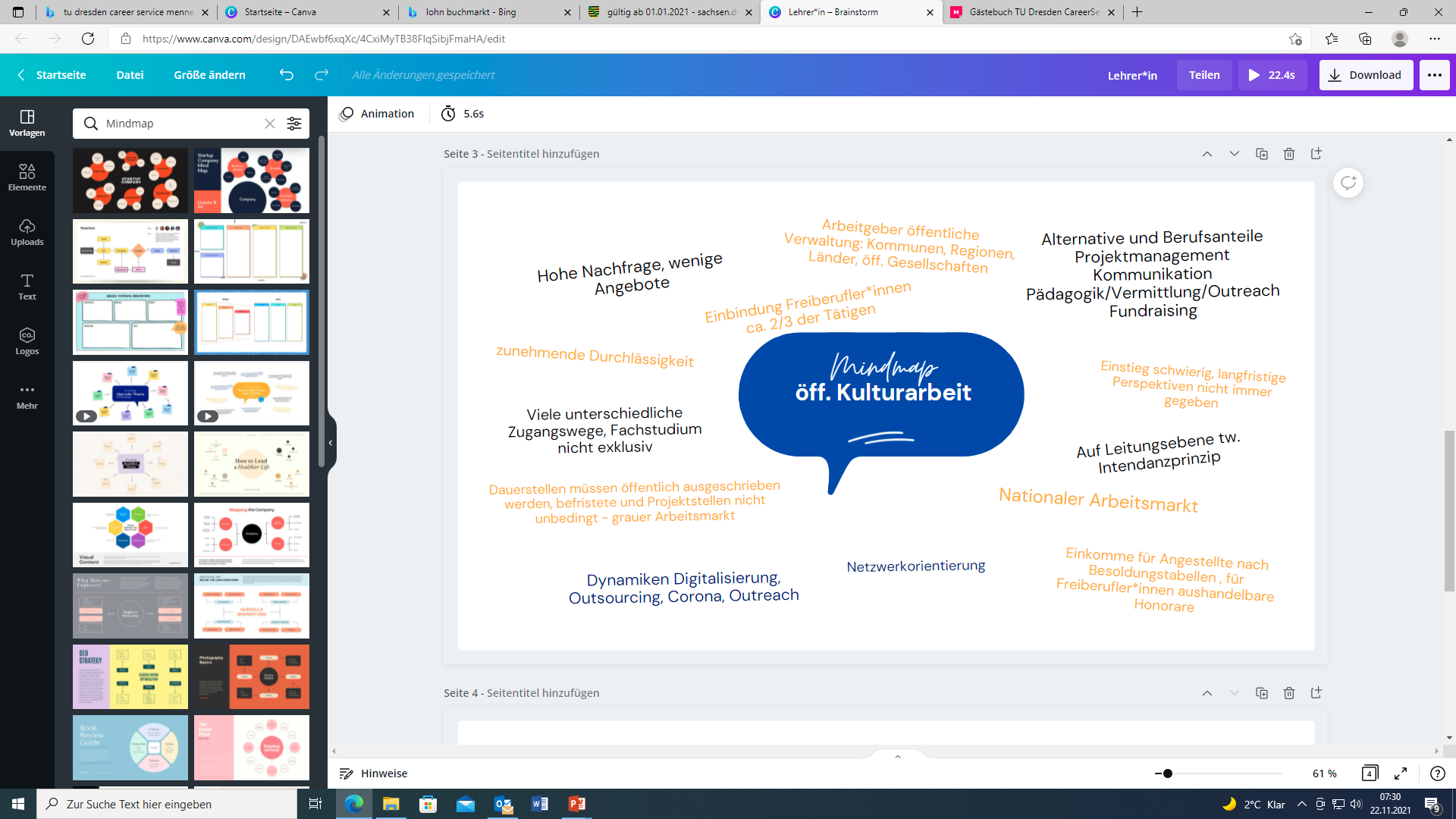 9
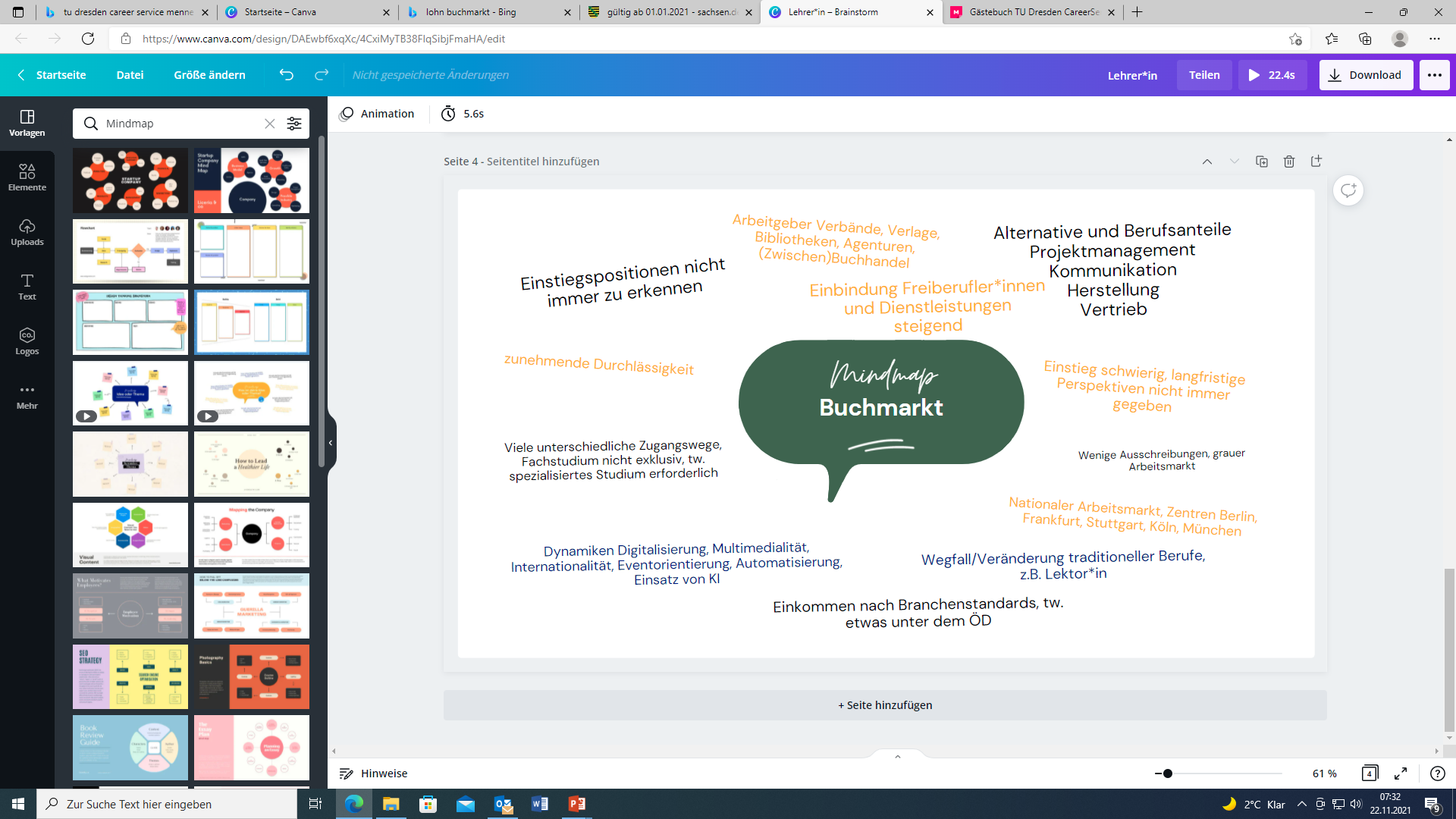 10
Arbeitsphase
Was folgt aus diesen Informationen zu den Arbeitsmärkten für Sie? 
Bitte tauschen Sie sich aus: 
Was war neu/anders?
Was ist für Sie positiv?
Was ist für Sie negativ/schwierig?
Welche Handlungsoptionen sehen Sie für sich?
11
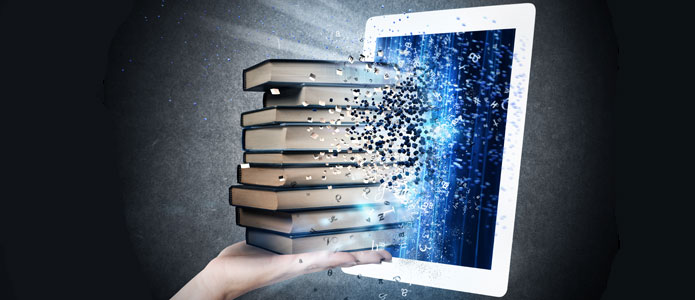 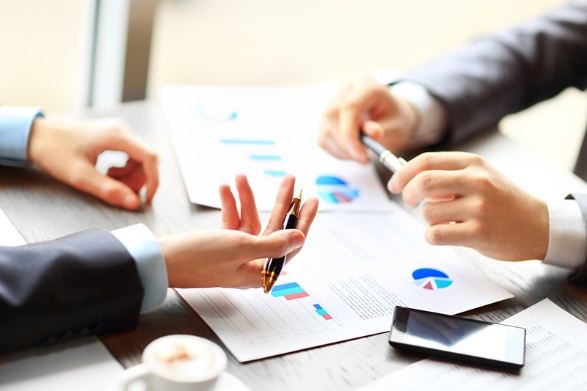 Fachferne Berufe
12
Nähe und Ferne
fachnah
fachfern
Formale Konsekutivität (Abschluss)
Kontinuität der Fachinhalte
Kontinuität von fachspezifischen Arbeitsweisen und Methoden
Kontinuität der berufssozialen Zugehörigkeit und Selbstbeschreibung als GW
Anpassungsqualifikation, Erfahrung, Zusatzqualifikation
Modifikation, Ersatz, Ergänzung, Erweiterung der Fachinhalte
Einsatz, Modifikation Ergänzung, Ersatz von Arbeitsweisen und Methoden
Neue berufssoziale Zugehörigkeit
13
Strategien und Praktiken
14
Was ist anders in fachfremden Bereichen?
Das Gegenüber weiß vermutlich wenig über unsere Fächer – Bezeichnungen, Inhalte, Kompetenzen, übliche Einsatzbereiche … Wir sollten über uns und unsere Fächer erzählen können.
Bei Kaltgesprächen weiß das Gegenüber vermutlich nicht, worin der Wert unserer Arbeit besteht. Wir sollten den Wert unserer Arbeit erkennbar machen und an Beispielen zeigen, was das Gegenüber mit uns gewinnen kann.
Für die Bereiche Assimilation und Differenzierung sind die Zugangswege nicht fachspezifisch, sondern fachübergreifend.  Wir sollten uns generalistischer, universalistischer denken und entsprechende Kompetenzen professionalisieren, z.B. Projektmanagement. 
Wir wissen wenig über die Arbeit, Prozesse, Wertschöpfung unserer Gegenüber. Wir sollten uns informieren bzw. nachfragen, um zu verstehen, wo der gemeinsame Schnittpunkt ist.
15
Einzelarbeit, dann Gespräch
Bitte überlegen Sie für die Punkte 1-3, welche Antworten Sie z.B. auf einer Jobmesse einem Gegenüber geben würden. Variieren Sie ruhig, es muss nicht die eine Antwort geben.
Dann tauschen Sie sich in Kleingruppen aus. Stellen Sie Ihre Ideen vor, hören Sie zu, geben Sie Feedback.
Sammeln Sie abschließend, welche Fragen und/oder Erkenntnisse Sie im Plenum teilen möchten.
16
Den Wert präzisieren
Bitte überlegen Sie, welche Wertangebote wir als Absolvent*innen eines Geschichtsstudiums für Zielgruppen bereithalten. Orientieren Sie sich dabei an dem Value-Proposition-Schema (siehe Arbeitsblätter).
Es gibt Zielgruppen, die haben bestimmte Aufgaben (Customer Jobs), die wir erfüllen können. Z.B. hat der Staat die Aufgabe, Geschichtsunterricht an Schulen anzubieten.
Andere Zielgruppen haben Probleme (Pains), bei deren Lösung wir unterstützen können. Etwa einen Shitstorm wegen Zwangsarbeit in Diktaturen. Hier können wir Aufklärungsarbeit leisten und so zur Transparenz, Entschädigung und Werteorientierung beitragen.
Wieder andere wollen Ziele erreichen (Gains), bei denen wir sie unterstützen können, z.B. ihre Familiengeschichte schreiben.
Bitte erarbeiten Sie zu zweit weitere Wertangebote in diesen drei Feldern.
https://www.strategyzer.com/canvas/value-proposition-canvas
17
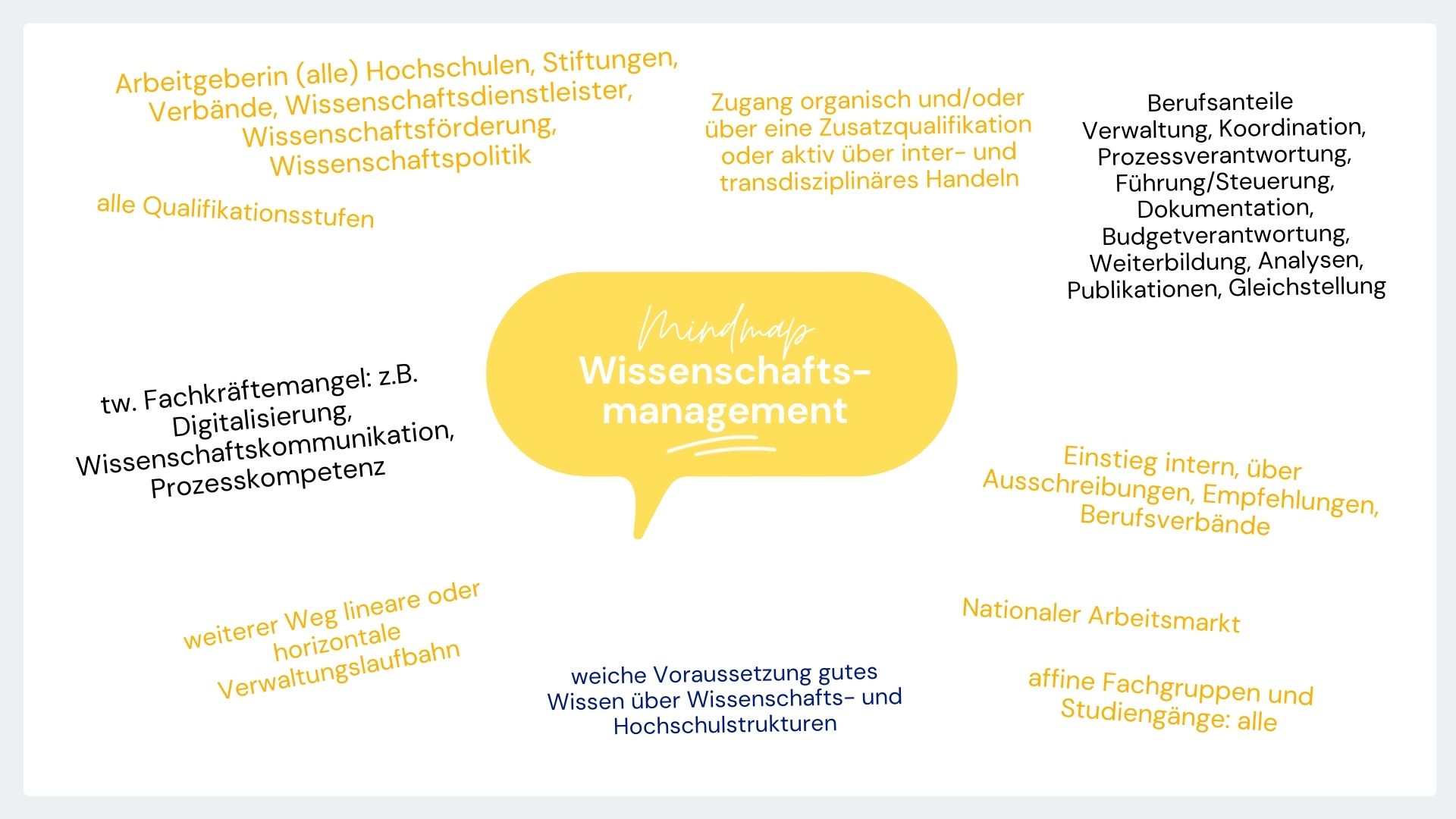 18
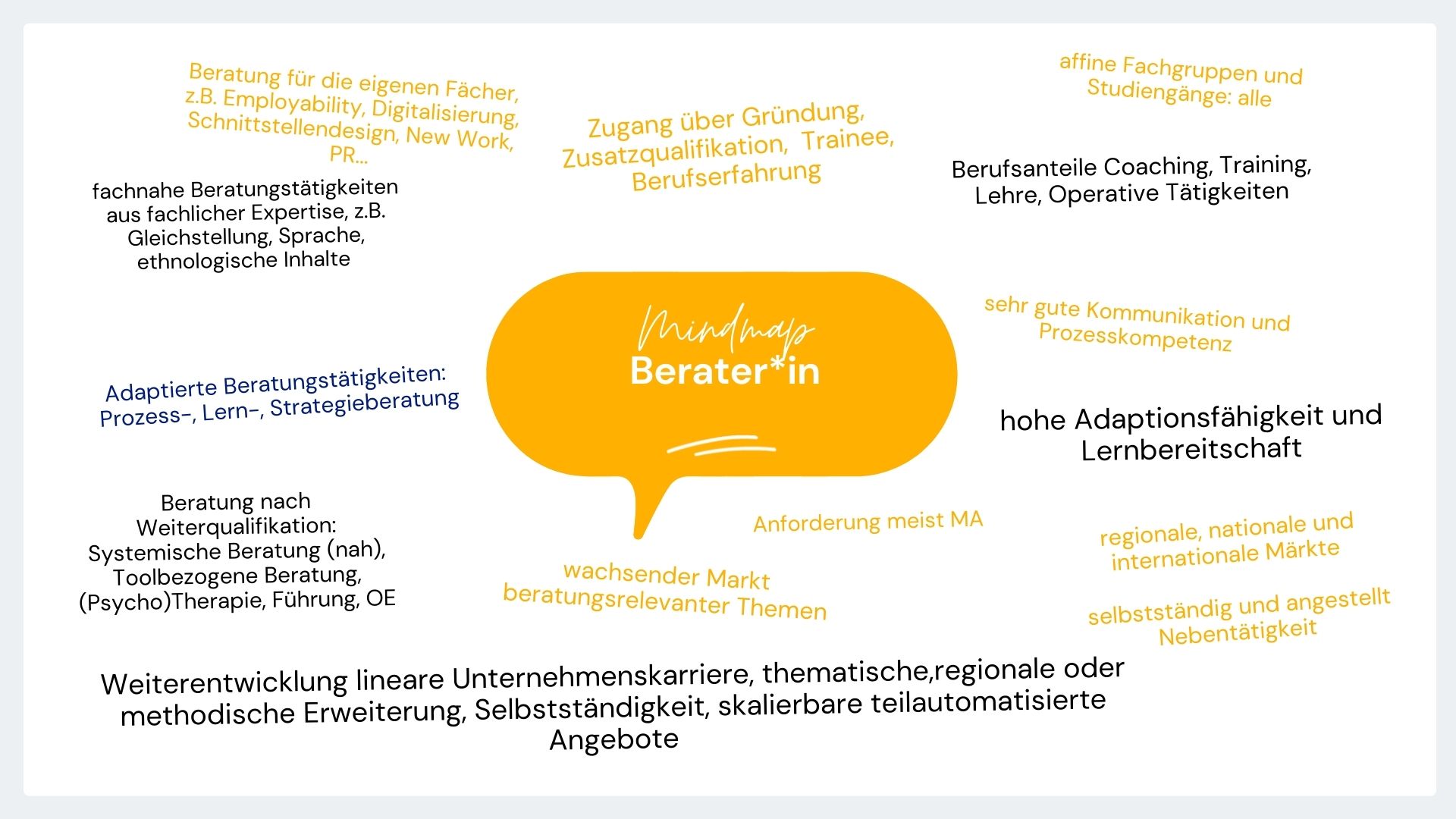 19
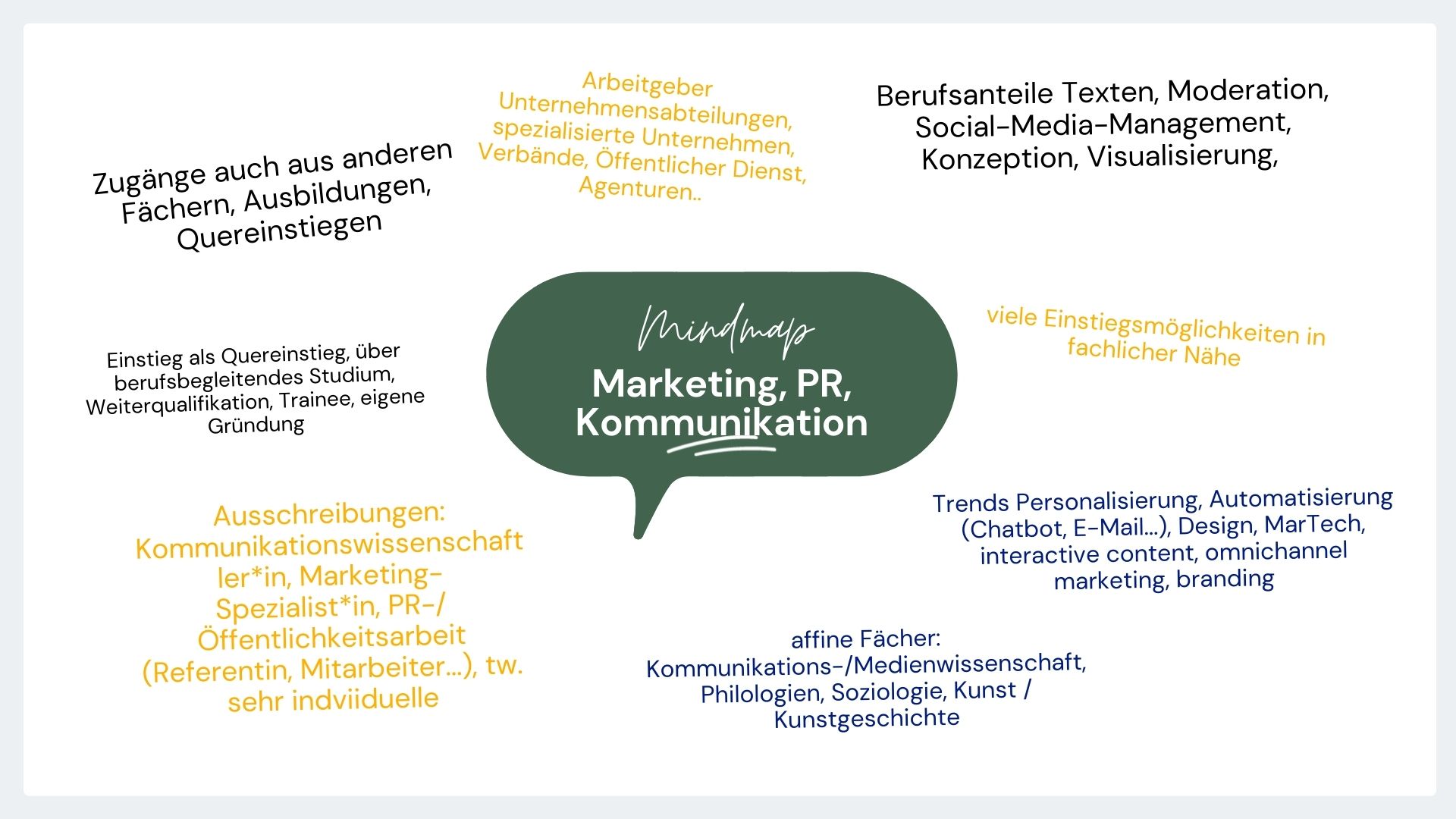 20
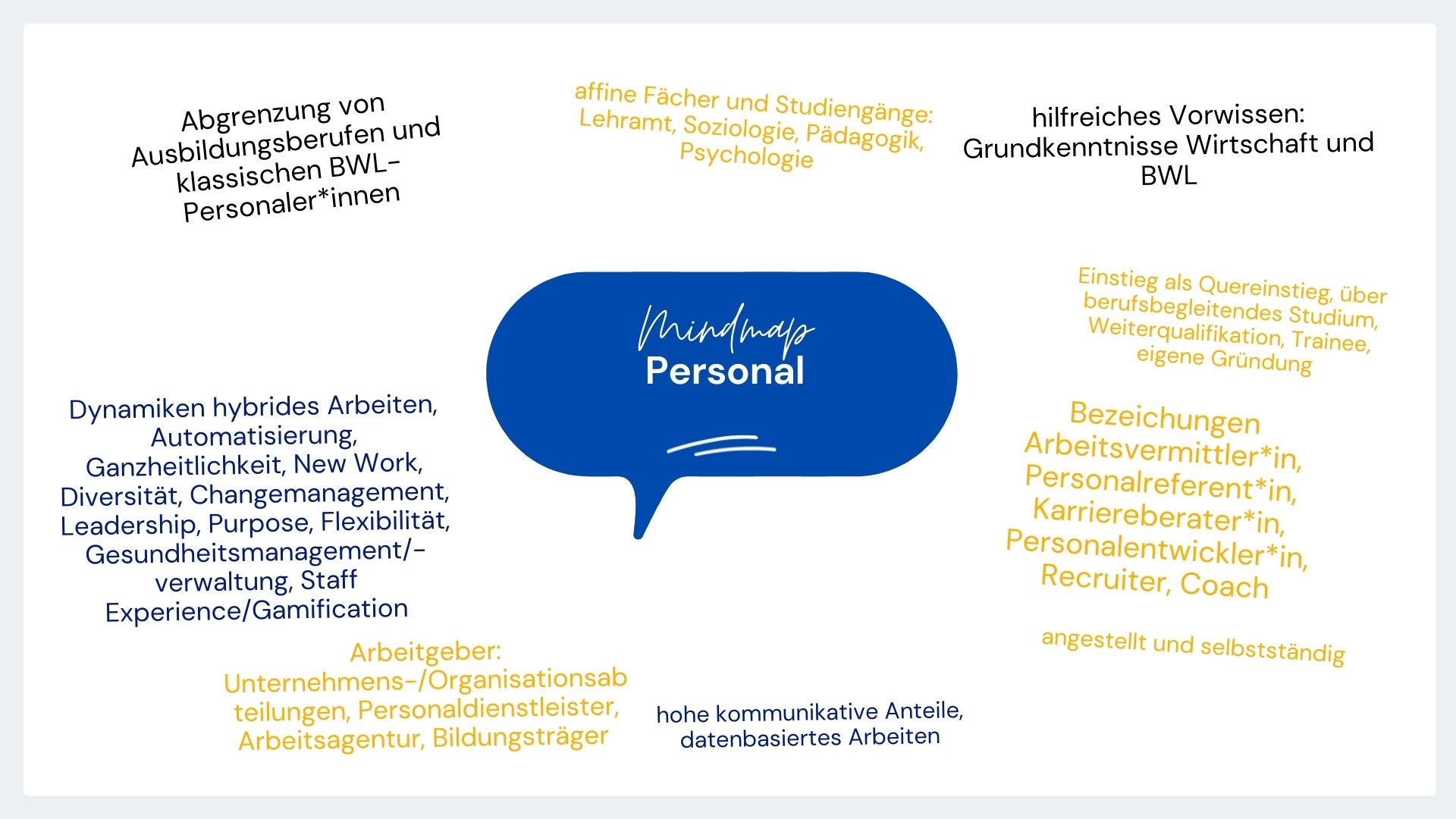 21
Abschluss
Was folgt aus diesen Informationen zu den Arbeitsmärkten für Sie? 
Bitte tauschen Sie sich aus: 
Was war neu/anders?
Was ist für Sie positiv?
Was ist für Sie negativ/schwierig?
Welche Handlungsoptionen sehen Sie für sich?
22
Nachklang
23
Kompetenzwandel
Für unterschiedliche professionelle Lebensphasen sind unterschiedliche Kompetenzbündel erforderlich.
Diese Kompetenzbündel brauchen je nach Anforderung der Lebensphase neue und veränderte Zusammensetzungen.
24
Analyseeinheiten
25